Opbrengst, Kosten en Winst
break-even-analyse
Opbrengsten (omzet)
Kosten (variabel en constant)
Break-even-analyse
(Totale) Opbrengst
Stel een producent verkoopt zijn product tegen een consumentenprijs van € 7,50(inclusief 21% BTW)
De producent heeft een kleinere opbrengst per product (mag BTW niet zelf houden):
Namelijk € 7,50 : 1,21 = € 6,20

Elk product levert hem € 6,20 op.
In totaal is de opbrengst dus:
€ 6,20 × aantal producten
TO = 6,2 × Q
consumentenprijs
121% van verkoopprijs
: 1,21
€ 7,50
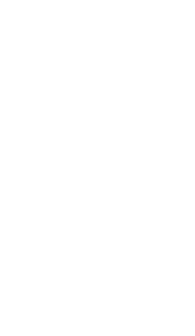 BTW21% van verkoopprijs
+21%
verkoopprijs (100%)altijd excl. btw
× 1,21
€ 6,20
€ ?
Bij pizzeria Italia kost een pizza gemiddeld € 11,45(inclusief 9% BTW) 
De pizzeria kan maximaal 3.000 pizza’s per maand produceren

Bereken de totale opbrengst voor de pizzeria als er in mei 1.500 pizza’s verkocht worden.
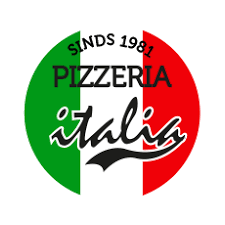 Opbrengst per product =
€ 11,45 : 1,09 = € 10,50

In mei dus:
1.500 × € 10,50 = € 15.750
Bij pizzeria Italia kost een pizza gemiddeld € 11,45(inclusief 9% BTW) 
De pizzeria kan maximaal 3.000 pizza’s per maand produceren

Opbrengst in mei bij verkoop1.500 pizza’s.


Teken een TO-lijn in de grafiek.
Maak een formule van deberekening van de totale opbrengst (TO).
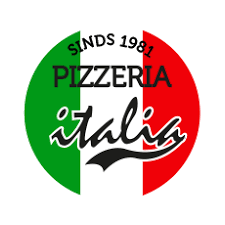 35
TO
Opbrengst per product = € 10,50
Omzet in mei = € 15.750
30
euro’s (× 1.000)
25
20
15
10
TO = 10,50 × Q
5
500
1.500
2.500
1.000
2.000
3.000
aantal pizza’s
Bij pizzeria Italia kost een pizza gemiddeld € 11,45(inclusief 9% BTW) 
De pizzeria kan maximaal 3.000 pizza’s per maand produceren

Opbrengst in mei bij verkoop1.500 pizza’s.


TO-lijn / formule.

Hoeveel stijgt de omzet ten opzichte van mei als er in juni 2.000 pizza’s worden verkocht?
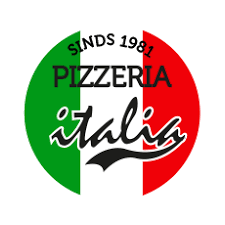 35
TO
Opbrengst per product = € 10,50
Omzet in mei = € 15.750
30
euro’s (× 1.000)
25
TO = 10,50 × Q
20
€ 21.000
15
€ 15.750
10
Omzet in mei = 	€ 15.750
Omzet in juni = 	€ 21.000
Stijging	€ 5.250
5
500
1.500
2.500
1.000
2.000
3.000
aantal pizza’s
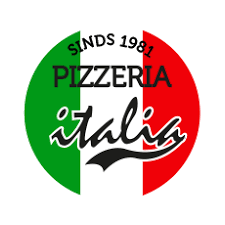 Twee soorten kosten
Vaste kosten (constante kosten)
Variabele kosten
Het totale bedrag dat je hieraan kwijt bent is wél afhankelijk van je productieomvang.
Hoe meer je produceert, hoe hoger de rekening wordt.

Bijvoorbeeld:
Grondstofkosten (zoals meel, kaas, enz.)
Hulpmiddelen (zoals pizza-dozen)
Loonkosten
Het totale bedrag dat je hieraan kwijt bent is niet afhankelijk van je productieomvang.

Bijvoorbeeld:
Huur van het winkelpand
Afschrijvingskosten ovens
Rentelasten leningen
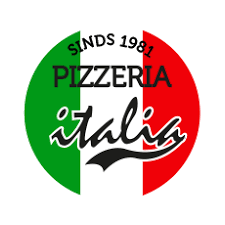 (Totale) kosten
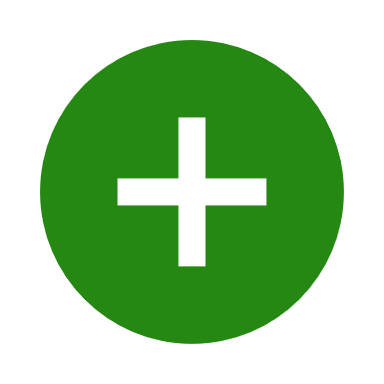 Vaste kosten (constante kosten)
Variabele kosten
Productiecapaciteit: 3.000 pizza’s per maand
Het totale bedrag dat je hieraan kwijt bent is wél afhankelijk van je productieomvang.
Bijvoorbeeld: € 2,50 per pizza
Als er 100 pizza’s gemaakt worden
zijn de totale variabele kosten € 250 (100 × € 2,50)
Als er 1.000 pizza’s gemaakt worden
zijn de totale variabele kosten € 2.500 (1.000 × € 2,50)
Als er 3.000 pizza’s gemaakt worden
zijn de totale variabele kosten € 7.500 (3.000 × € 2,50)
Het totale bedrag dat je hieraan kwijt bent is niet afhankelijk van je productieomvang.
Bijvoorbeeld: € 15.000 per maand
Als er 100 pizza’s gemaakt worden
zijn de totale constante kosten € 15.000
Als er 1.000 pizza’s gemaakt worden
zijn de totale constante kosten € 15.000
Als er 3.000 pizza’s gemaakt worden
zijn de totale constante kosten nog steeds € 15.000

PER PIZZA
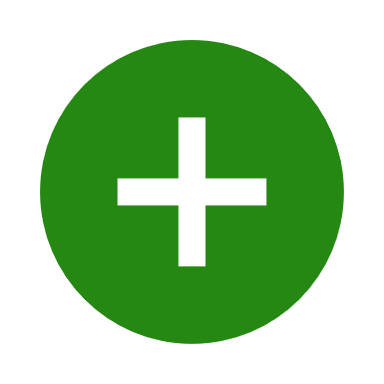 dalen deze kosten als productie stijgt!
Opbrengst (excl. btw) was € 10,50
Variabele kosten voor elke pizza € 2,50
In totaal € 15.000 aan constante kosten (per maand)

Teken een TK-lijn in de grafiek.(maak eventueel een tabel)
Maak een formule van de berekening van de totale kosten.


Geef aan bij welke productie erverlies geleden wordt.
Geef aan bij welke productie erwinst gemaakt wordt.
35
TO
30
euro’s (× 1.000)
25
TK
TK = 2,50 × Q  +  15.000
20
15
10
5
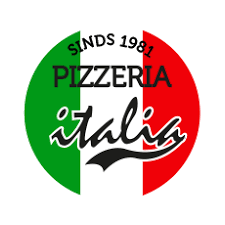 500
1.500
2.500
1.000
2.000
3.000
aantal pizza’s
BEP: break-even-punt
35
= productieomvang waarbij er geen winst en geen verlies wordt gemaakt
	Als: opbrengst = kosten (TO = TK)

TO = 10,50 × Q
TK = 2,50 × Q  +  15.000

TO = TK
10,50Q = 2,50Q + 15.000
8Q = 15.000
Q = 1.875
TO
30
euro’s (× 1.000)
25
TK
BEP
20
15
10
5
500
1.500
2.500
1.000
2.000
3.000
aantal pizza’s
Bepaal de prijs a.d.h.v. de gegeven TO-lijn.

Stel de TO-vergelijking op.


Het bedrijf heeft € 15 aan variabele kosten voor elk product en € 20.000 aan totale constante kosten.
Stel de TK-vergelijking op.

Teken de TK-lijn in de grafiek.

Bereken de break-even-afzet.
Bijvoorbeeld: € 10.000 : 200 = € 50
TO = 50×Q
70
TO
60
euro’s (× 1.000)
50
TK
40
TK = 15×Q + 20.000
30
BEP
20
10
TO = TK 
50Q = 15Q + 20.000
35Q = 20.000
Q = 572
200
600
1.000
400
800
1.200
aantal pizza’s